ВСП «Роменський фаховий коледж Сумського національного аграрного університету»
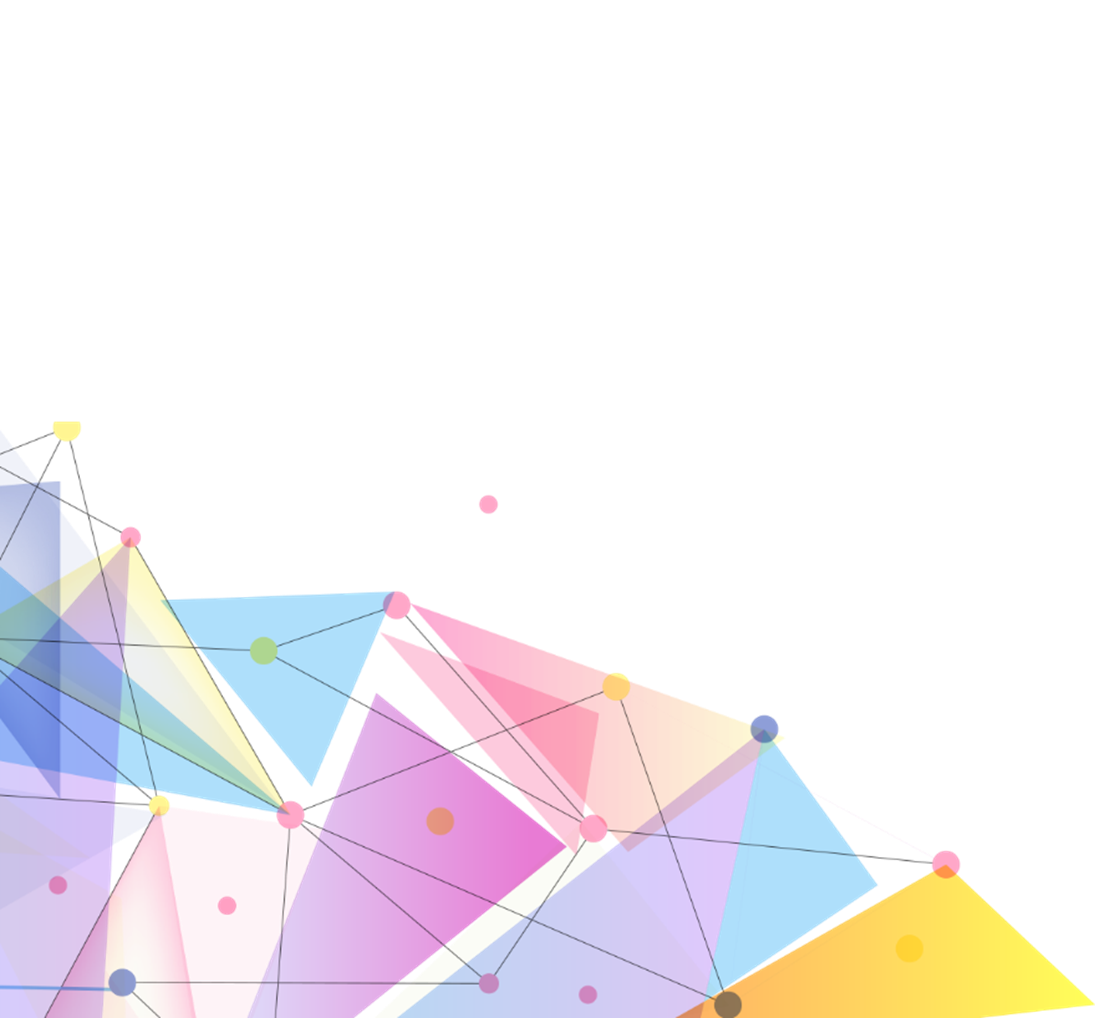 Ухил і конусність
Дисципліна – Основи нарисної геометрії та інженерна графіка
Викладач – Трубнікова Надія Володимирівна
Багато деталей має похилі поверхні. Їх нахил відносно інших поверхонь на кресленнях задають за допомогою величину уклону. Уклони мають поверхні профілів прокату: рейки, швелери, таврові балки (рис. 1).
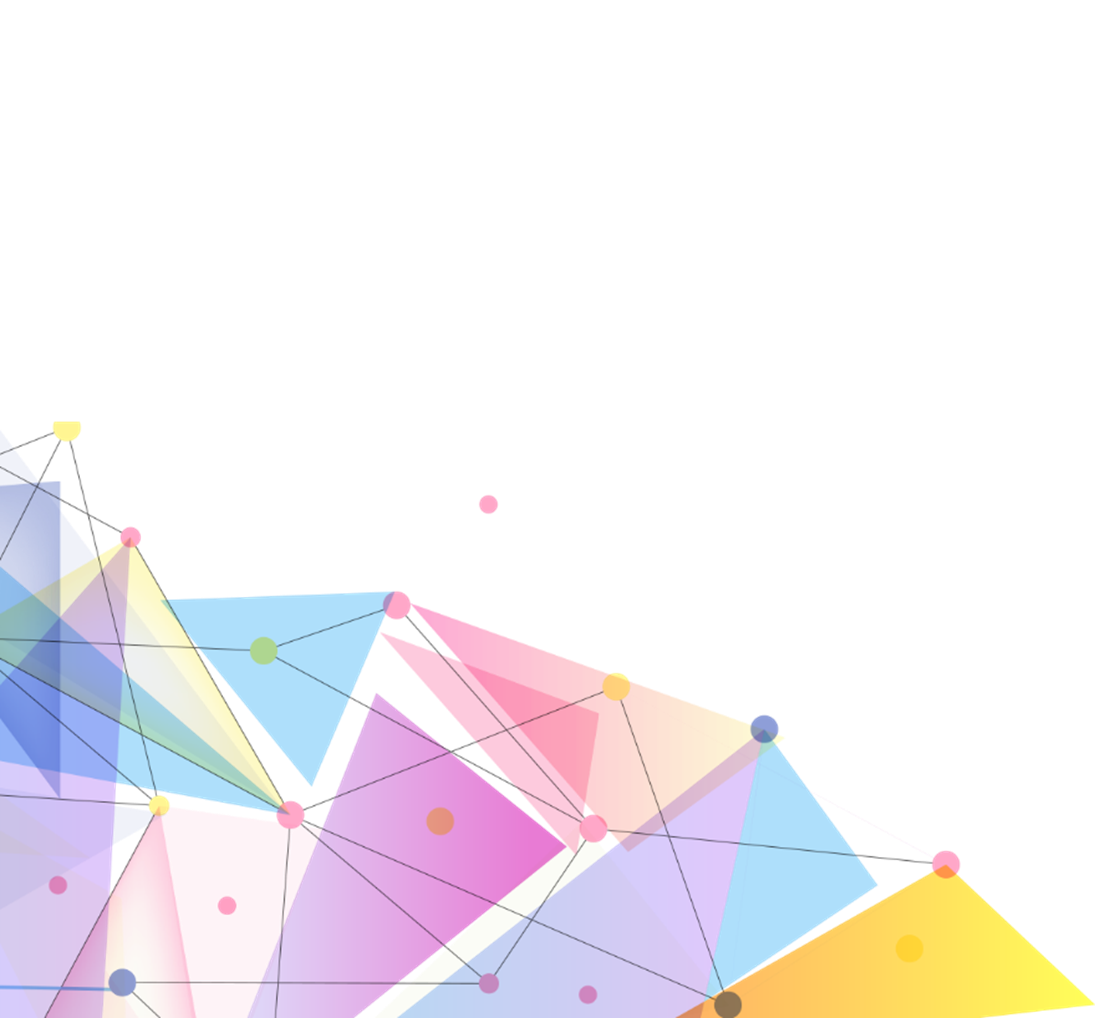 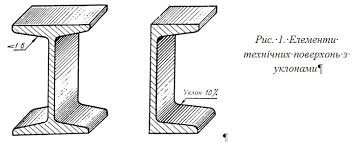 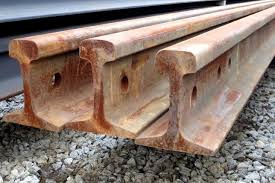 Елементи технічних поверхонь з уклонами
Ухилом називають величину, що характеризує нахил прямої лінії відносно іншої прямої (горизонтальної або вертикальної).
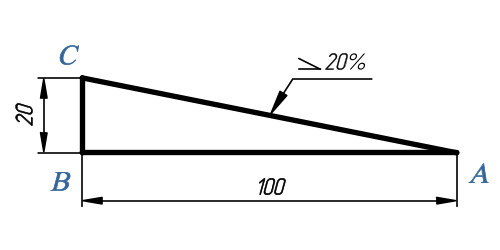 Вказують на кресленнях уклони у вигляді числових співвідношень (1:3; 1:5; 1:8; 1:10; 1:12 і т.д.) або в процентах (10%; 12%).
Перед числовим співвідношенням наносять знак <. Його гострий кут спрямовують в бік нахилу
Якщо CB =20, а AB=100, уклон буде дорівнювать
CB/ AB тобто 20/100 =1:5 або 20%
Конусність
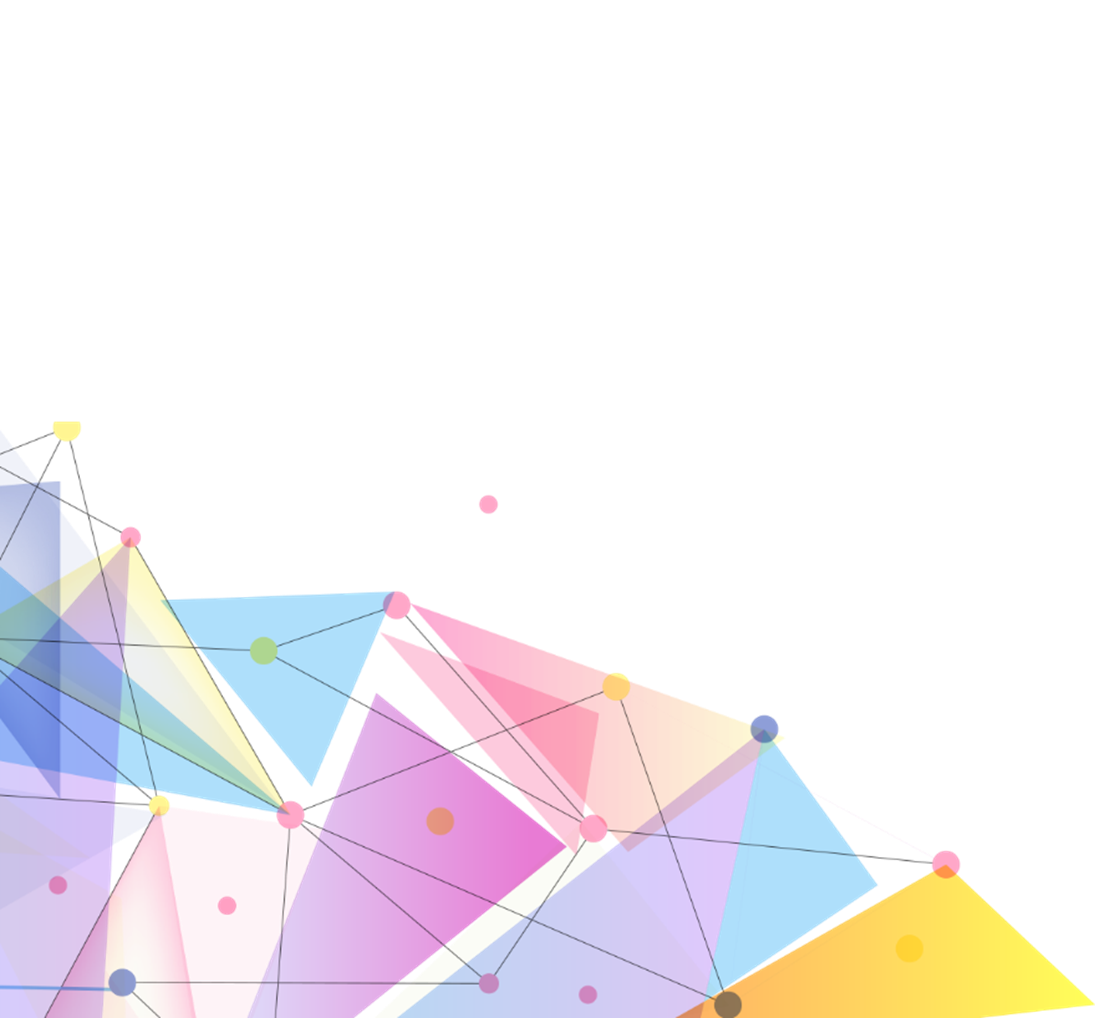 На кресленні деталі для точно обробленої конічної поверхні вказують конусність. Таку поверхню мають центри задньої бабки токарного верстата, хвостовики металорізальних інструментів, перехідних втулок для них.
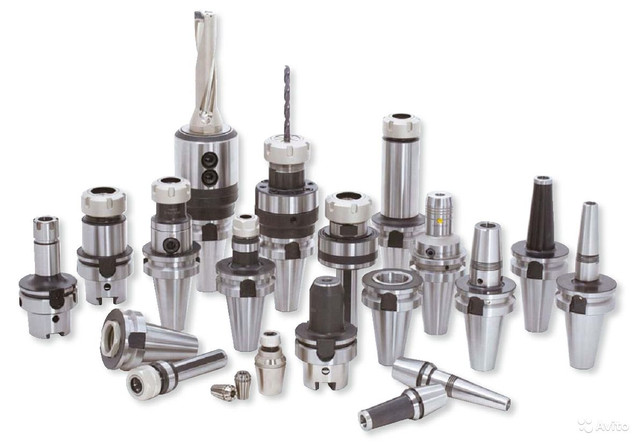 Конусністю називають відношення різниці діаметрів основ конуса до відстані між ними                        K = (D-d)/l
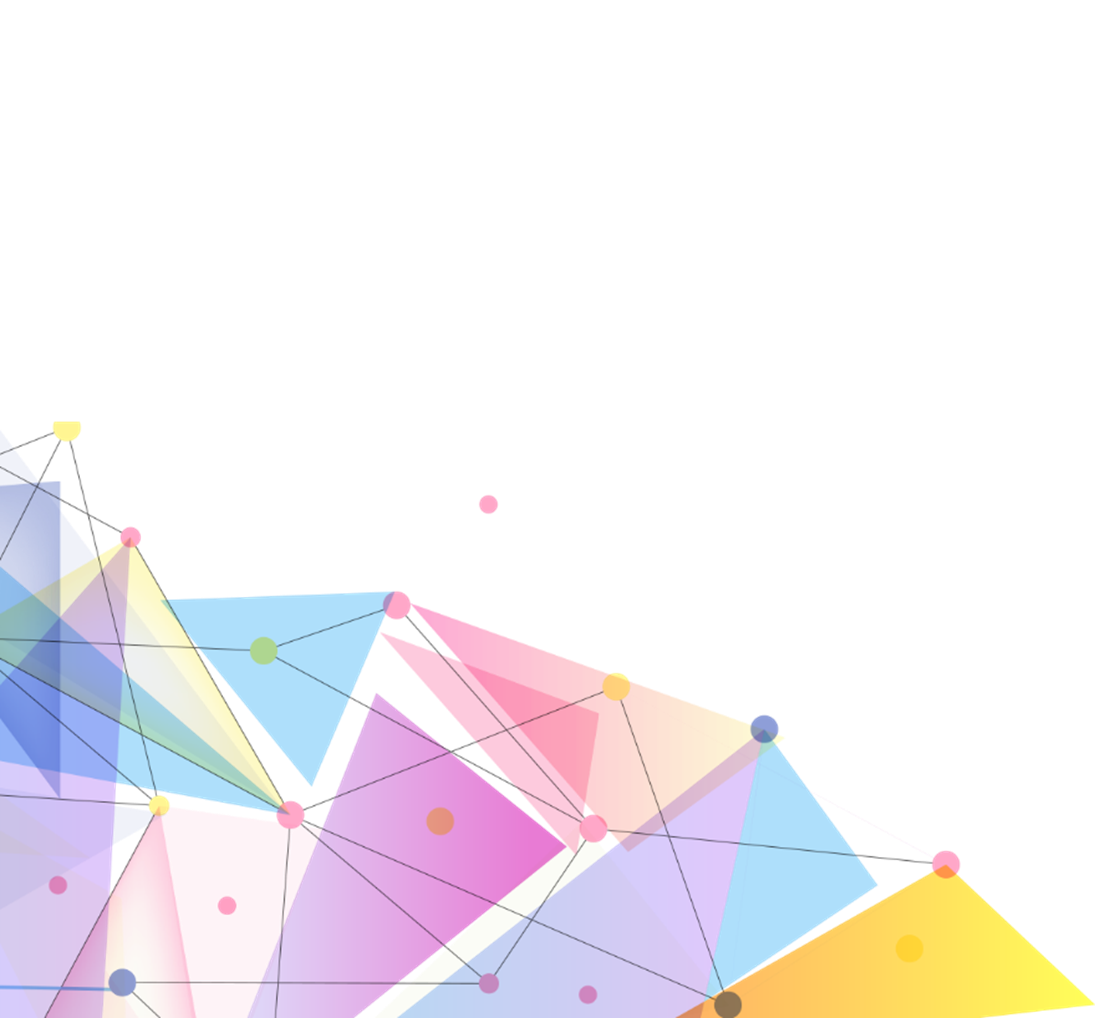 Якщо конічна поверхня є повним конусом, то конусність визначають як відношення діаметра основи конуса до його висоти, тобто K = D/l.
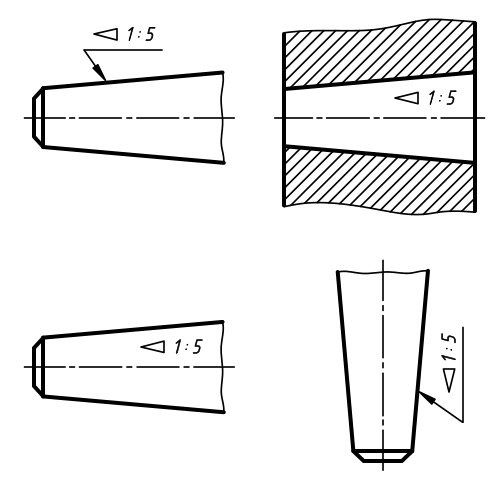 На позначенні величини уклону на кресленні перед числовим співвідношенням наносять знак Δ у вигляді рівнобедреного трикутника. 
Його вершину спрямовують у бік вершини конуса.
Щоб накреслити контур зображення конічної поверхні, достатньо знати величину її конусності, діаметр однієї з основ конуса і довжину конічної поверхні. Діаметр другої основи конуса розраховують. Наприклад, якщо конусність дорівнює 1:10, d=20 мм і l=100 мм, то D=Кl+d=100/10+20=30мм.
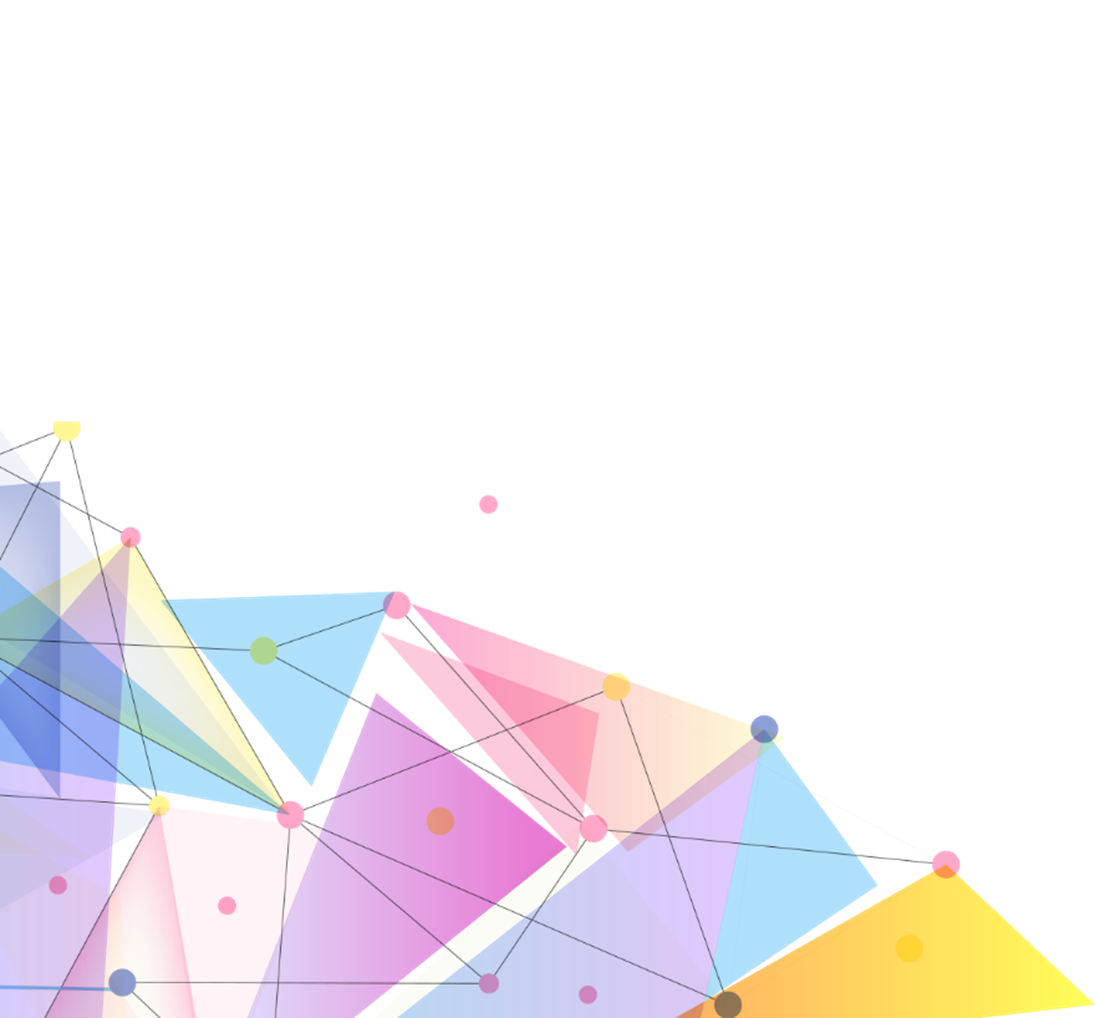 Контрольні запитання
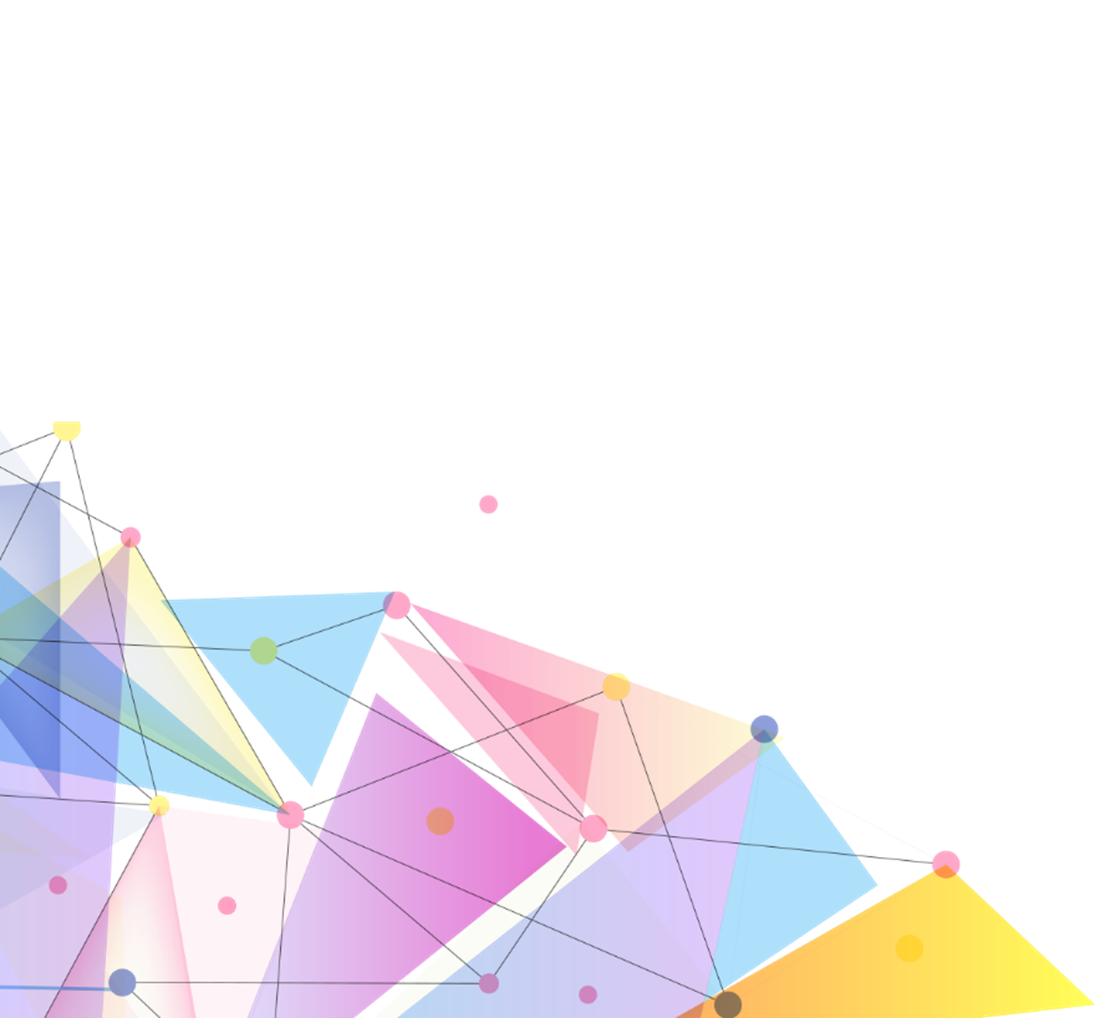 Що позначають на кресленнях за допомогою уклону?
Що включає позначення уклону на кресленні?
Як правильно слід розміщати знак уклону на кресленні?
Що означає числове співвідношення 1:8 в позначенні уклону на кресленні?
Яким знаком позначають конусність на кресленні?
Де і як слід розміщати позначення конусності на кресленні?